PHY 711 Classical Mechanics and Mathematical Methods
10-10:50 AM  MWF  in Olin 103

Notes for Lecture 29 -- Chap. 9 in F & W
More hydrodynamics 
Newton’s laws for fluids and the continuity equation
Approximate solutions in the linear limit
Linear sound waves
11/1/2024
PHY 711  Fall 2024-- Lecture 29
1
[Speaker Notes: In this lecture, we will continue our discussion of hydrodynamics which is presented in Chapter 9 of your textbook.   The focus will be on treating the equations in the linear regime.]
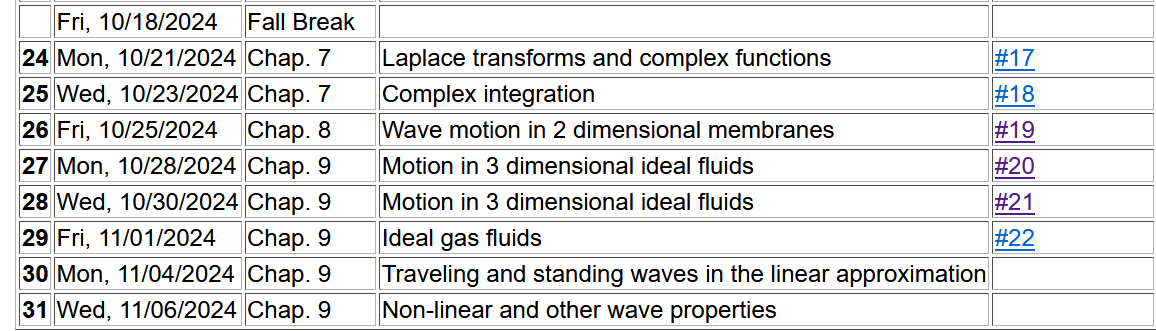 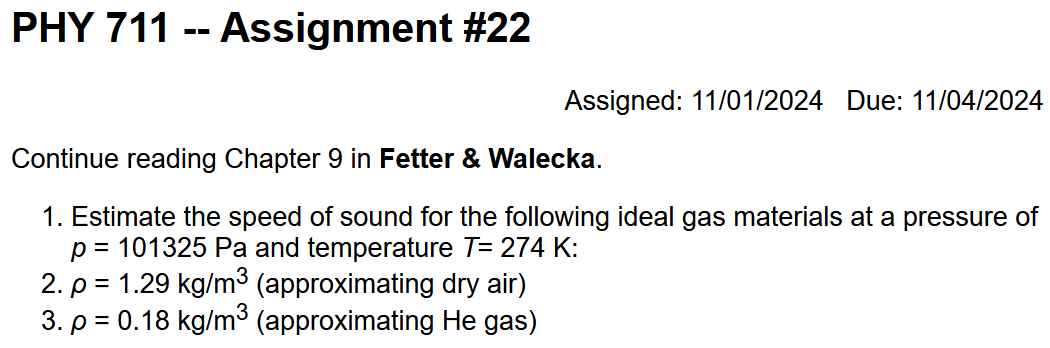 11/1/2024
PHY 711  Fall 2024-- Lecture 29
2
[Speaker Notes: Updated schedule]
Recall the basic equations of hydrodynamics
+ relationships among the variables due to principles of thermodynamics due to the particular fluid   (In fact, we will focus on an ideal gas.)
11/1/2024
PHY 711  Fall 2024-- Lecture 29
3
[Speaker Notes: Review of the basic equations of hydrodynamics.]
Solution of Euler’s equation for fluids -- isentropic
Additional relationships  among the variables apply, depending on the fluid material and on thermodynamics

At the moment we are interested in the case where there is no heat exchange.
Here W == work
          V == volume
11/1/2024
PHY 711  Fall 2024-- Lecture 29
4
Solution of Euler’s equation for fluids – isentropic (continued)
Internal energy per unit mass
11/1/2024
PHY 711  Fall 2024-- Lecture 29
5
Solution of Euler’s equation for fluids – isentropic (continued)
Note:  Under conditions of constant entropy, we assume e can be expressed in terms of the density alone.
Note that here we are assuming that we can write e as e(r,s).
11/1/2024
PHY 711  Fall 2024-- Lecture 29
6
Solution of Euler’s equation for fluids – isentropic (continued)
if

For isentropic and irrotational fluid.
11/1/2024
PHY 711  Fall 2024-- Lecture 29
7
Summary:   For isentropic and irrotational fluid with internal energy per unit mass  e:
Here e is the internal energy of the fluid  per unit mass. For an ideal gas fluid, it has a relatively simple form.
11/1/2024
PHY 711  Fall 2024-- Lecture 29
8
Up to now, the assumptions on the fluid are
      1.   Irrotational flow
      2.   Isentropic (adiabatic or no heat exchange)
(from 1st “law”  of thermo)
11/1/2024
PHY 711  Fall 2024-- Lecture 29
9
11/1/2024
PHY 711  Fall 2024-- Lecture 29
10
[Speaker Notes: Using the ideal gas law under isentropic conditions to derive the speed of sound.]
Some details --
11/1/2024
PHY 711  Fall 2024-- Lecture 29
11
[Speaker Notes: Using the ideal gas law with f representing the degrees of freedom.       It is convenient to replace the f with the gamma factor which can be measured experimentally.]
Digression
11/1/2024
PHY 711  Fall 2024-- Lecture 29
12
Tables of specific hear ratios –
https://www.engineeringtoolbox.com/specific-heat-capacity-gases-d_159.html
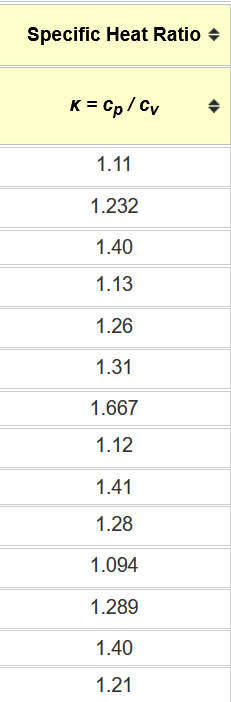 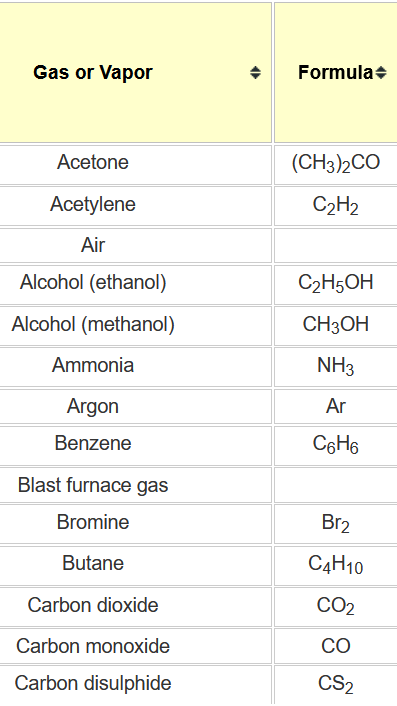 11/1/2024
PHY 711  Fall 2024-- Lecture 29
13
Back to analyzing the fluid mechanics equations
For isentropic and irrotational fluid.
11/1/2024
PHY 711  Fall 2024-- Lecture 29
14
Now consider the fluid to be air near equilibrium
=0     =0
11/1/2024
PHY 711  Fall 2024-- Lecture 29
15
[Speaker Notes: Now consider air as the fluid near equilibrium with small fluctuations represented by the delta notation]
Linearized equations near equilibrium
11/1/2024
PHY 711  Fall 2024-- Lecture 29
16
11/1/2024
PHY 711  Fall 2024-- Lecture 29
17
Have we seen these equations before?
11/1/2024
PHY 711  Fall 2024-- Lecture 29
18
11/1/2024
PHY 711  Fall 2024-- Lecture 29
19
11/1/2024
PHY 711  Fall 2024-- Lecture 29
20
[Speaker Notes: Some details of the analysis reveal that beyond the linear approximation, the velocity of sound is highly non-linear.]
Summary of linearized hydrodynamic equations for isentropic fluid
11/1/2024
PHY 711  Fall 2024-- Lecture 29
21
11/1/2024
PHY 711  Fall 2024-- Lecture 29
22
[Speaker Notes: Next time, we will consider wave solutions to the equations w/wo boundary values.]
Time harmonic standing waves in a pipe
a
L
11/1/2024
PHY 711  Fall 2024-- Lecture 29
23